Computer Science Education in Kentucky
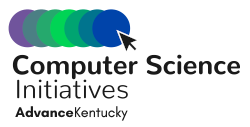 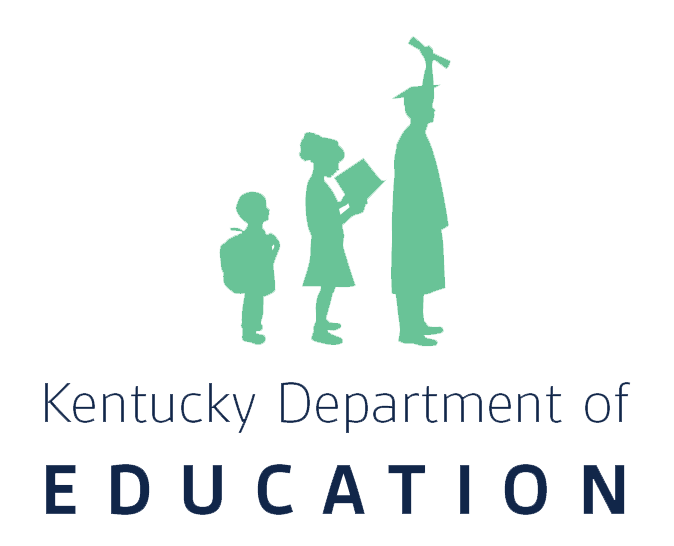 Presentation to the Interim Joint Committee on Education, September 19, 2023
Codeye J. Woody, Director of State Government Affairs, Code.org
Dr. Sean Jackson, K-12 Computer Science Lead, KDE
Monique M. Rice, Computer Science Initiatives Director, AdvanceKentucky
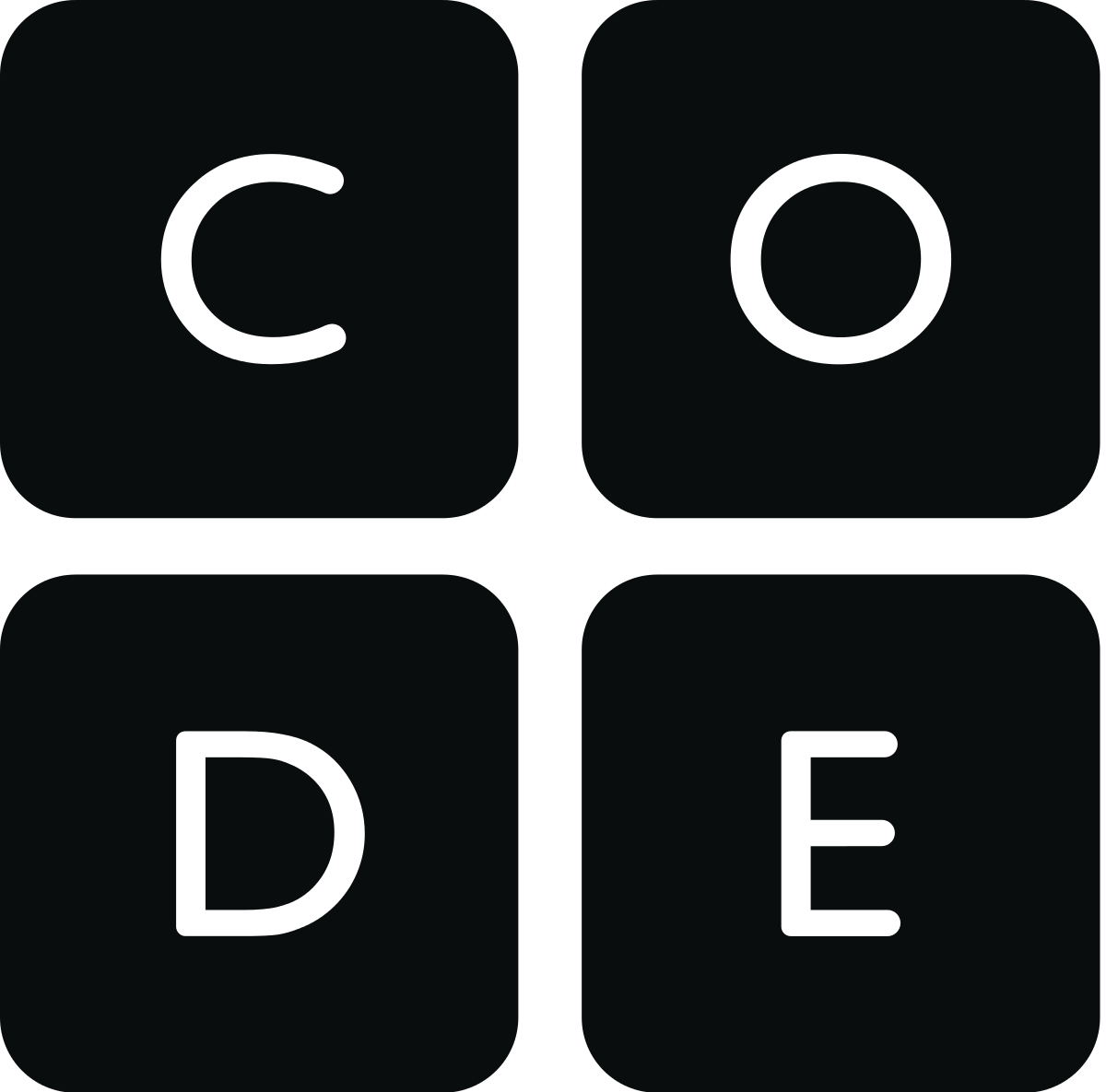 2023
State of Computer Science Education
Kentucky
Kentucky By the Numbers
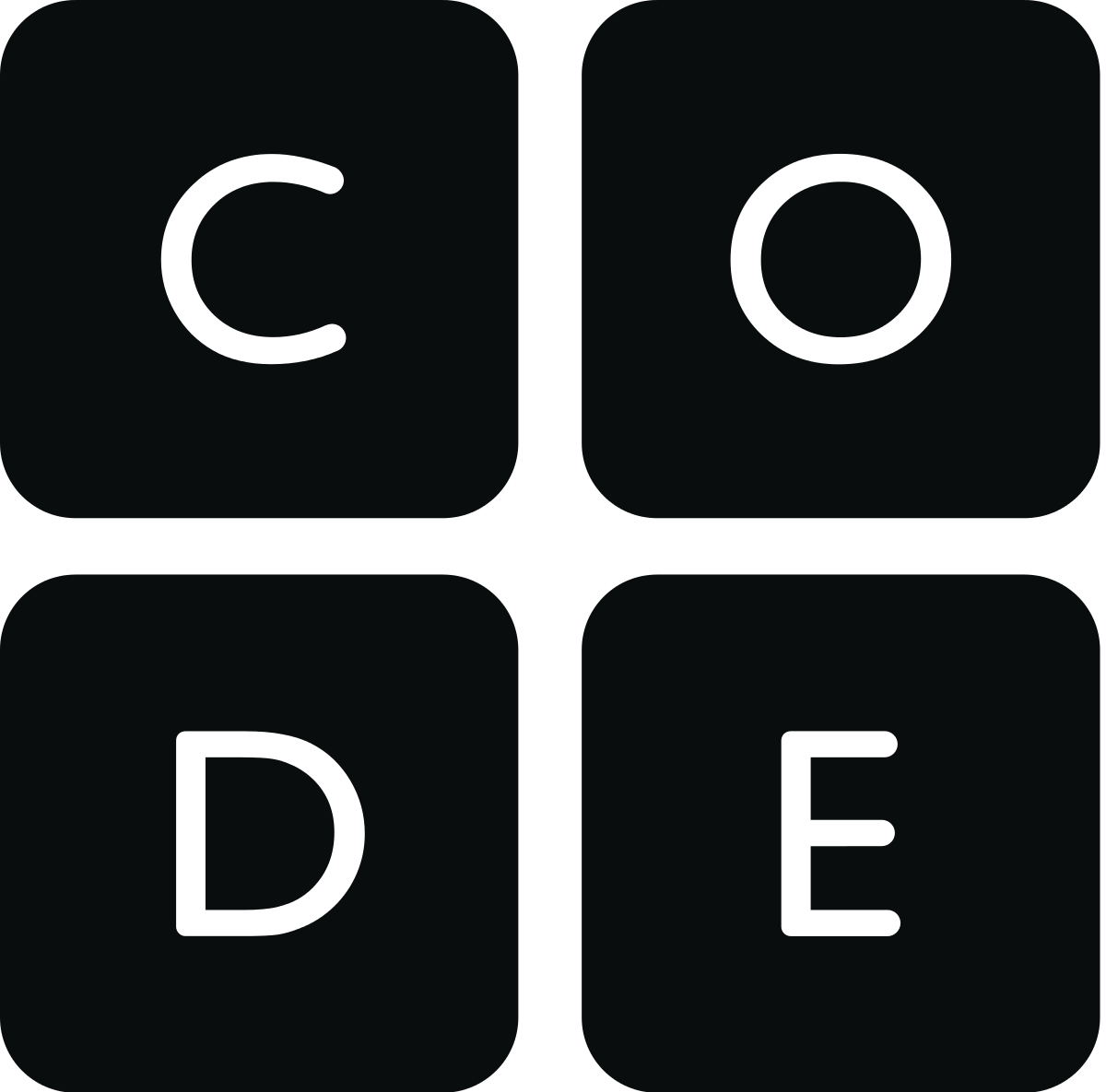 Codeye J. Woody 
Director of State Government Affairs
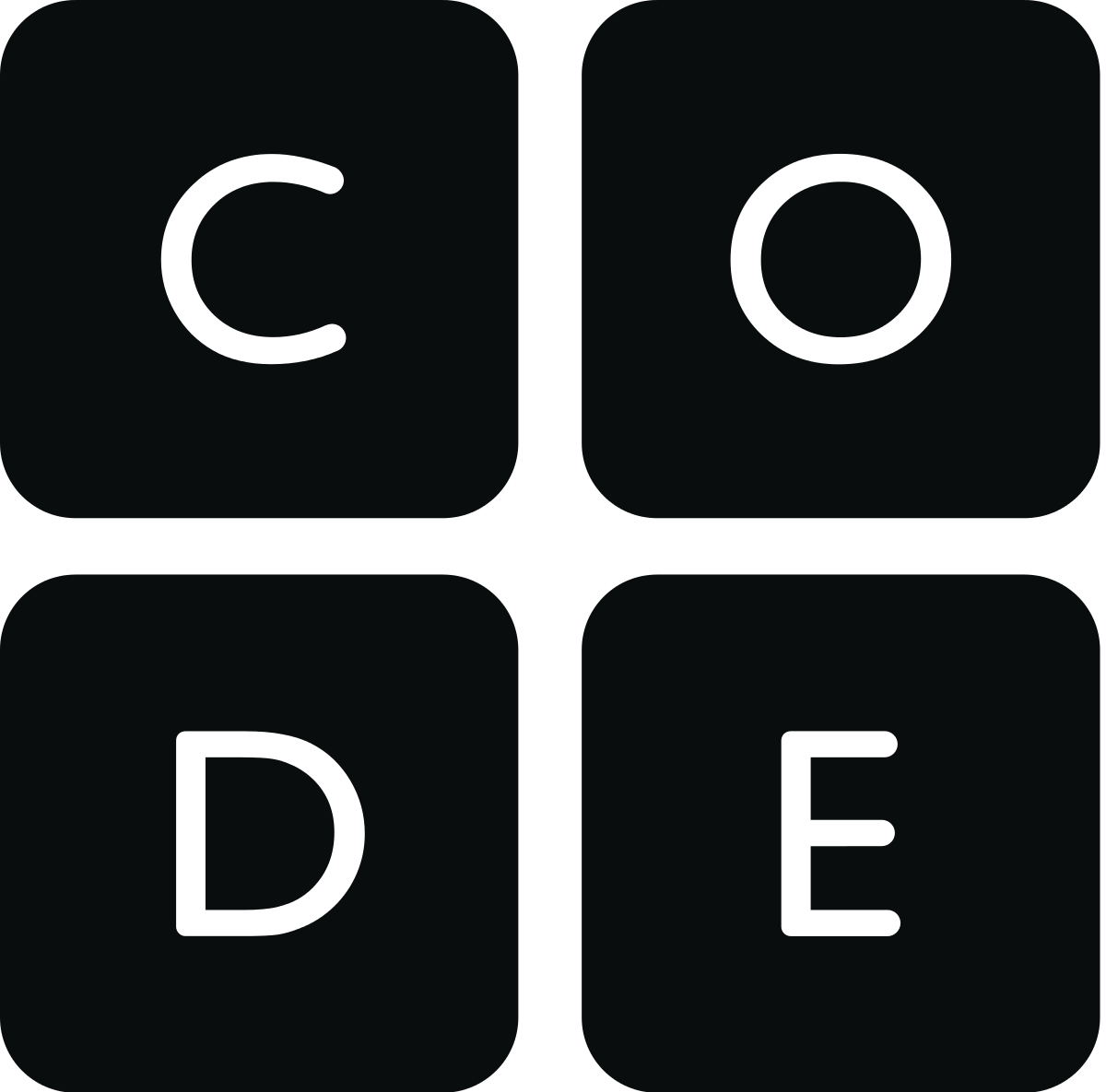 Why is Computer Science Is Needed in the State of Kentucky:
To further attract employers and large-scale economic development projects, Kentucky will need to produce a workforce pipeline that keeps up with the demand.
The state currently has 3,432 open computing jobs with an average salary of $74,833 per year.
But yet there were only 706 graduates in computer science in 2021-22 and only 63% of all Kentucky public high schools teach a foundational computer science course, which left many of these jobs unfilled.
Why CS?
What has been done around Computer Science in the State of Kentucky:
State Plan - The Kentucky Department of Education developed a state plan for K–12 computer science in 2022 as required by SB 193 (2020).
K-12 Standards - Kentucky adopted K–12 computer science standards in 2019
Funding – SB 193 (FY 2020) dedicated $800K to the CS and IT academy to address growth in computer science learning.
What Has Been Done?
[Speaker Notes: Funding - The funding is dedicated to student exam vouchers, teacher K–12 computer science professional learning, and teacher industry certification.]
What has been done around Computer Science in the State of Kentucky:
Dedicated State Position - The Kentucky Department of Education has a dedicated K–12 Computer Science
Count Towards Graduation - Kentucky passed a permissive and encouraging policy to allow computer science to count as an elective science credit or a fourth-year mathematics credit for graduation, but it is a district decision.
What Has Been Done?
[Speaker Notes: Shoutout to Sean Jackson.]
How can we increase Computer Science in the State of Kentucky:
Require All High Schools to Offer Computer Science as part of their K-12 Curriculum meeting the following criteria:
Requires all public high schools in the state to offer one or more computer science courses; and
Provides public access to a description of the requirement.
How can we increase CS Education
Interesting Fact:
Require All HS to Offer - By States
Currently there are 29 states that have adopted an “All HS to Offer” policy legislatively:
CT, DE, HI, IL, KS, NJ, NV, WA, AL, AR, FL, GA, IA, ID, IN, MD, MO, MS, NE, NH, OK, SC, TN, TX, VA, WV, WY, ND, RI
All HS Required to Provide Computer Science - Over the Years
2017 - 4 
2023 - 29
Graduation Requirement Policy In Place -
AR, SC, RI, TN, NE, ND, and NV
Interesting Fact
How can we increase Computer Science in the State of Kentucky:
A State Approved Computer Science PreService Preparation Program meeting the following criteria:
The state requires all preservice teachers (from any subject area) be exposed to computer science content and/or pedagogy within a teacher’s preservice program.
The state provides scholarships for preservice teachers to take computer science;
The state provides funds to teacher preparation institutions to establish preservice computer science education programs; or
The state approves programs at institutions of higher education that prepare preservice teachers to teach computer science and lists those programs publicly
How do we better prepare teachers for CS
Thank You
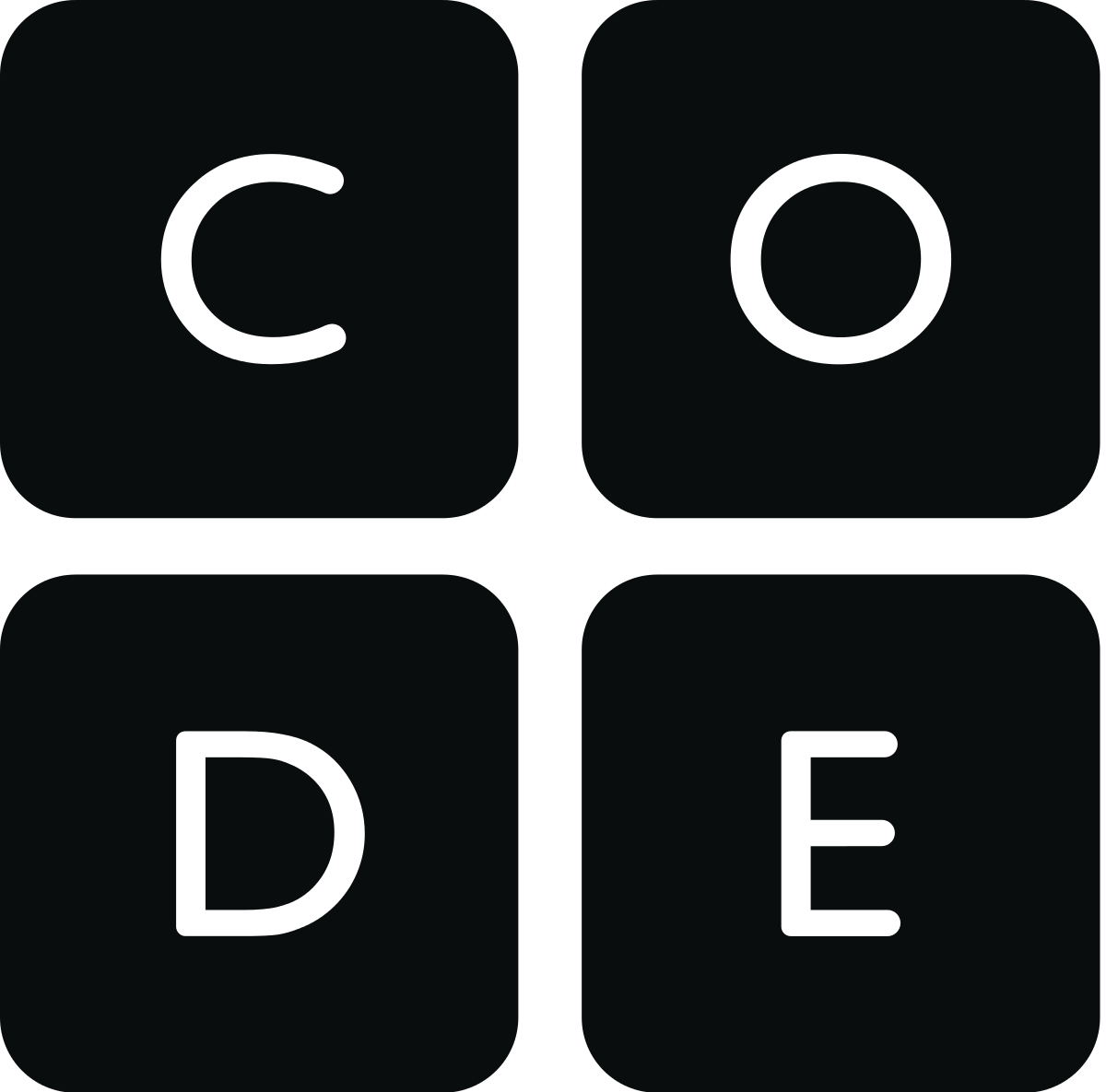 Computer Science in Kentucky - The Stage Is Set
Dr. Sean Jackson
K-12 Computer Science Lead
Office Of Education Technology
Setting the stage for change
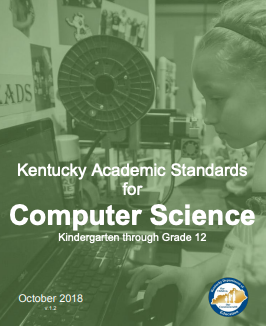 SB 107 2016- Added “Computer Science” term to existing statutes and regulatory authority.
Writing and adoption of KAS for Computer Science
...an academic discipline that encompasses the study of computers and algorithmic processes, including their principles, hardware and software designs, applications, networks, as well as their impact on society.
Setting the stage for change
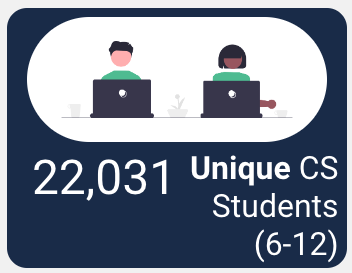 SB 193 2020- Requires annual Computer Science Landscape report
Where?
Who?
How Many?
Sets targets and trajectory for improvement
OET’s shared services funding for CS/IT Academy Certifications and Exams
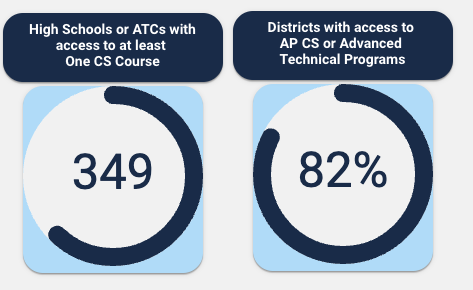 Data Sources: Report represents data from the 2020 -2021 school year from multiple data sources: Code.org, College Board, AdvanceKentucky, KY Student Information System, and EPSB
**K-8 Independent districts or DoD removed from total calculation. Participation includes students attending regional ATC for instruction or through online/virtual instruction.
Removing Barriers
Approval for Computer Science (ACS) Certification
CS/IT Academy Funding for all CS AP Exams and targeted industry certifications
Embedded programming into all pathway courses 
Prioritized K-8 opportunities and resources for CS Learning
Data Sources: Report represents data from the 2020 -2021 school year from multiple data sources: Code.org, College Board, AdvanceKentucky, KY Student Information System, and EPSB
**K-8 Independent districts or DoD removed from total calculation. Participation includes students attending regional ATC for instruction or through online/virtual instruction.
Forward Iteration
Comprehensive K-12 State CS Plan
Change the expectation
K-12 CS Learning pipeline
Modernization of pathways 
Prepare for Industry 4.0 skill demand
Cybersecurity
Data Science, Machine Learning, and Artificial Intelligence
Automation, Generative Design, and Infrastructure
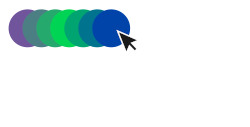 Computer Science in Kentucky – Next Steps
Monique M. Rice
Program Director
AdvanceKentucky Computer Science Initiatives
AdvanceKentucky CS Initiatives (CSI)
Professional learning for teachers in grades K-12 through our partnerships
Pathways for teachers to receive the Approval for Computer Science (ACS)
Approval for any certified teacher to teach any computer science or IT course
Assist Districts in developing a comprehensive K-12 CS plan
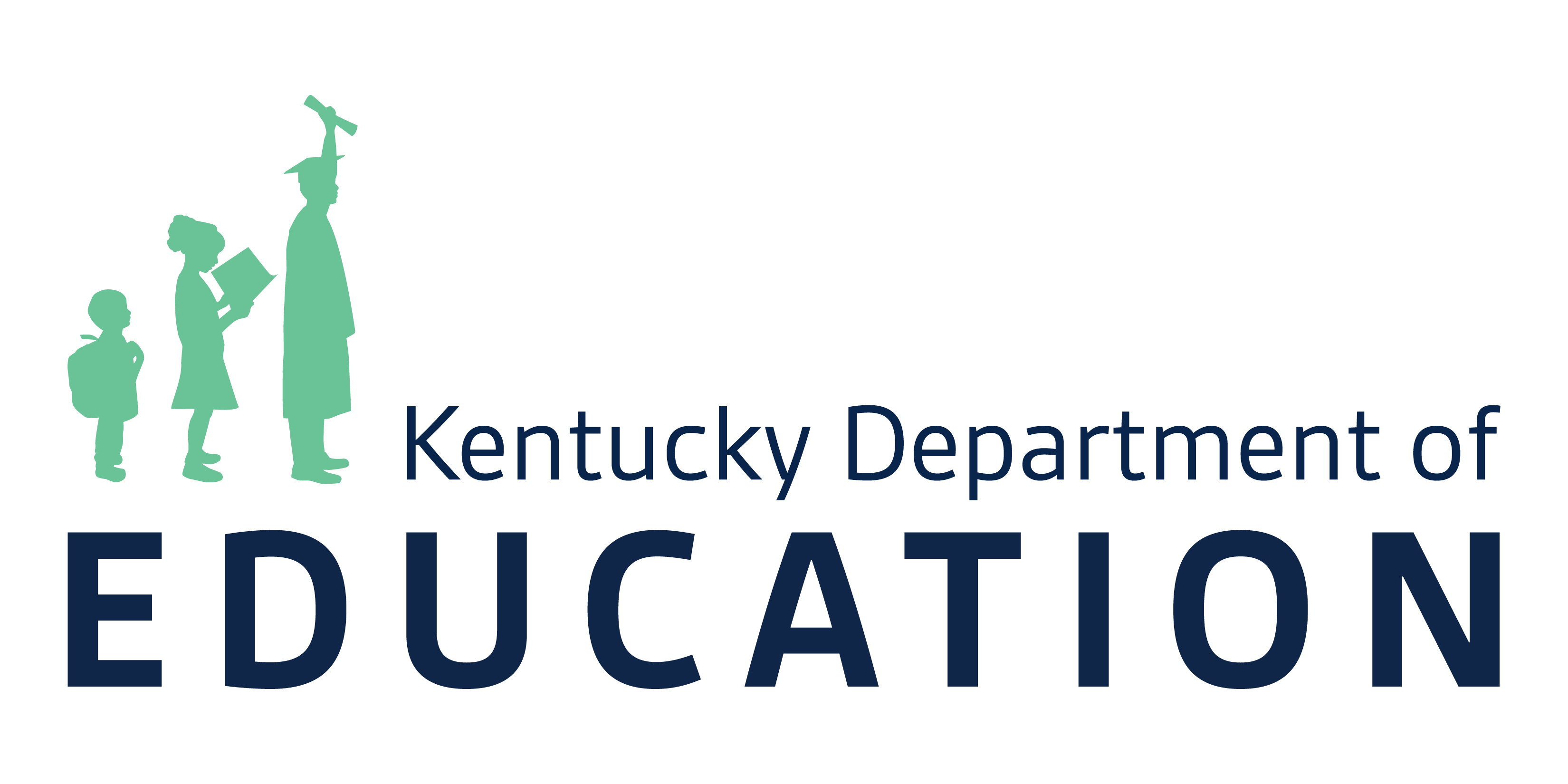 Computer Science/IT Academy
Major Partners
Other Partners
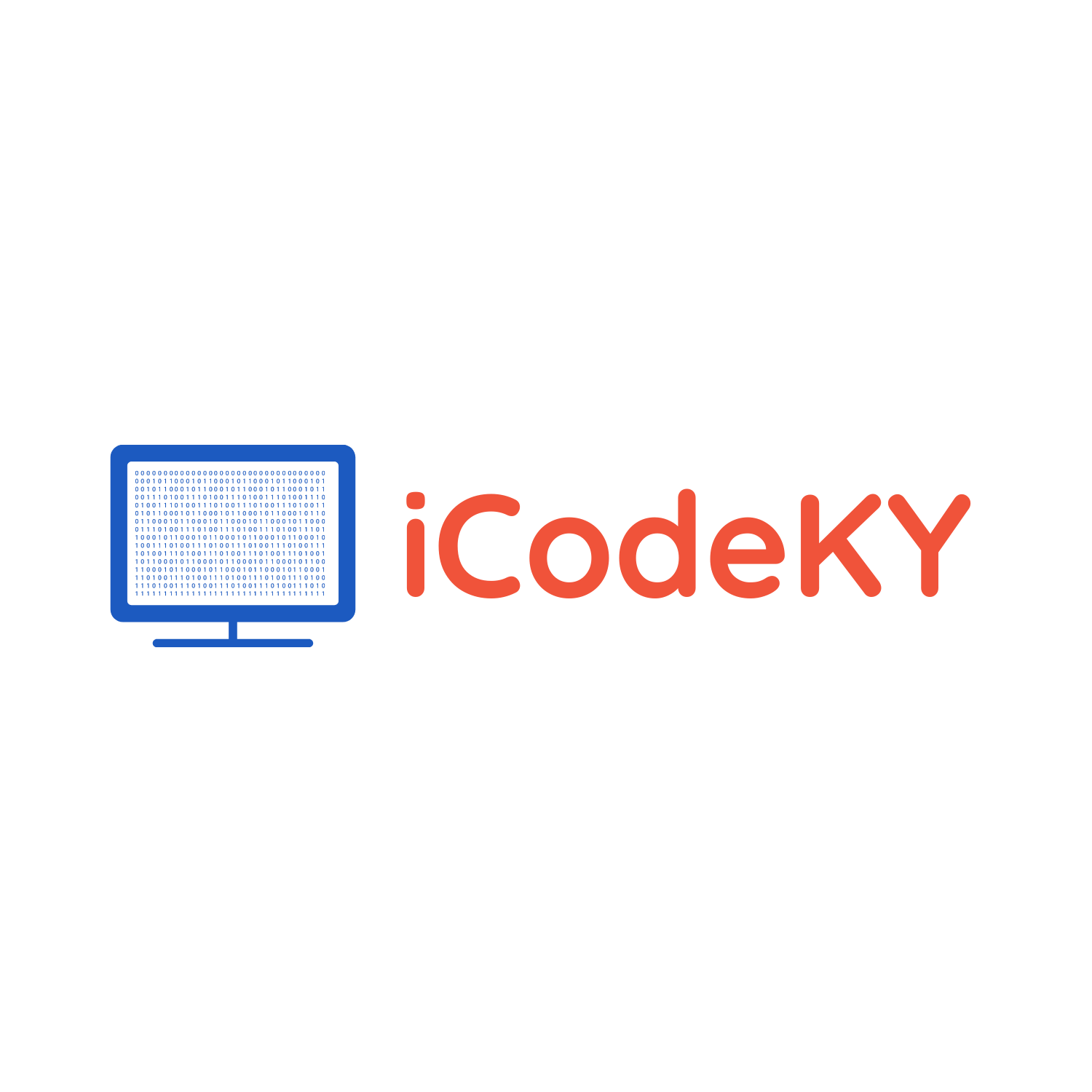 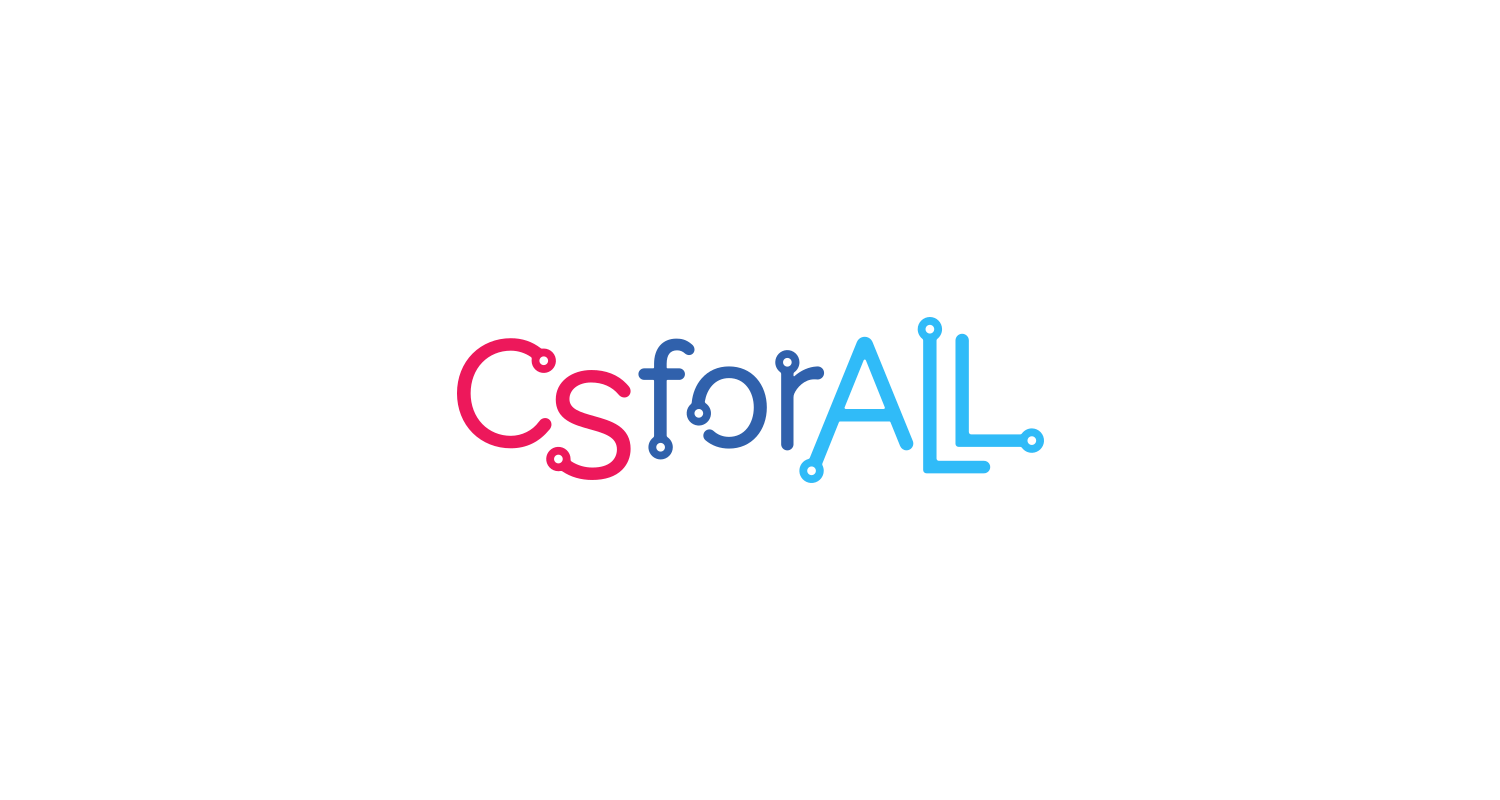 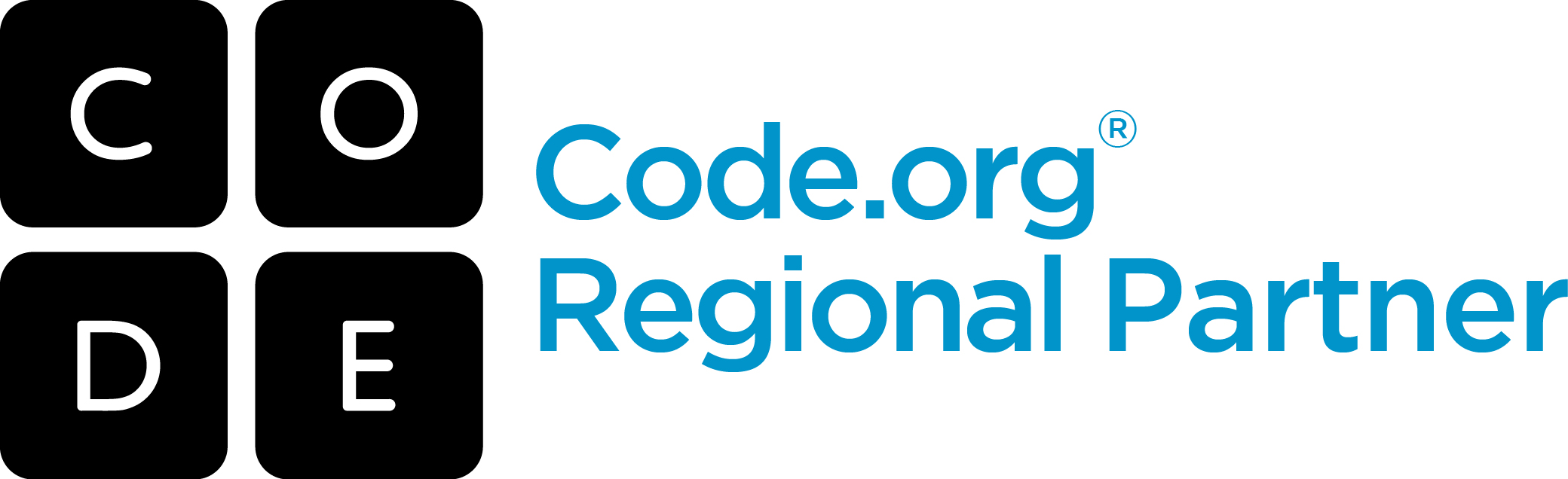 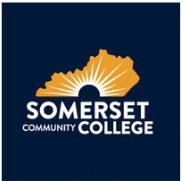 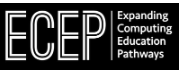 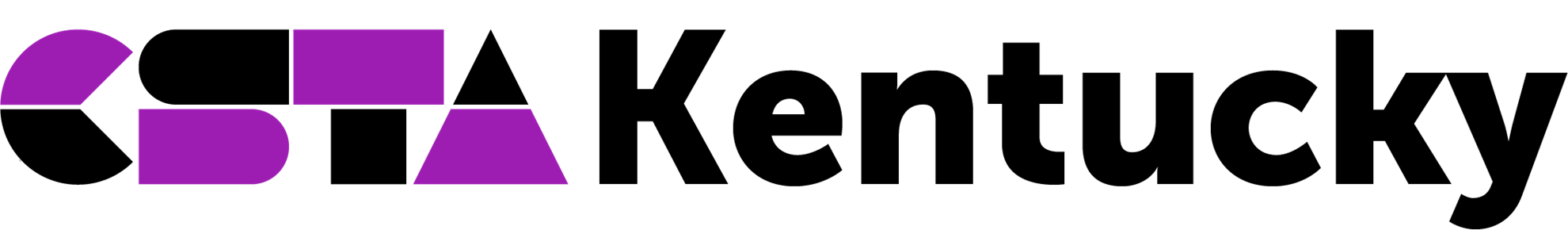 [Speaker Notes: Our mission is to ensure that every K-12 student in Kentucky has access to computer science education. We collaborate with partners to deliver comprehensive teacher professional development, assist school districts in creating and implementing computer science curricula, and provide engaging opportunities for students to learn and apply computer science skills.]
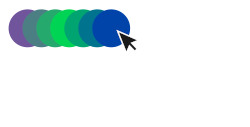 Make Computer Science Foundational
1.
Expand Computer Science in Grades K-8.
Assist school districts in developing a K-12 CS plan that aligns with the state CS plan.
[Speaker Notes: Teaching computer science early helps students develop computational thinking, a fundamental skill that involves breaking down problems into smaller, manageable parts and solving them logically.
Introducing computer science in K-8 ensures that students are well-prepared for the increasingly tech-centric job market.
Computer science encourages creativity by enabling students to create digital solutions, design games, build apps, and more.
Early computer science education helps bridge the digital divide by ensuring that all students, regardless of background, have access to essential technology skills.
Computer science challenges students to approach problems analytically and find efficient solutions.]
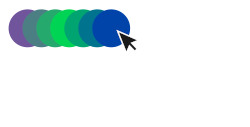 Modernize Computer Science Pathways
2.
Revitalize current pathways and create new pathways that address the ever-changing technological landscape.
Recognize ATCs that offer Computer Science pathways and provide incentives to those ATCs that do not.
ATCs and RCAs offering CS Pathways
Data from Kentucky K-12 Annual CS Report 2022 and Kentucky’s School Report Card.
Demographics of Students Taking a CS Course vs Statewide Representation
Data from Kentucky K-12 Annual CS Report 2022
[Speaker Notes: Other includes American Indian or Alaskan Native, Native Hawaiian or Other Pacific Islander, and Two or More Races.]
Girls in CS vs. School Population
Data from Kentucky K-12 Annual CS Report 2022 and Kentucky’s School Report Card.
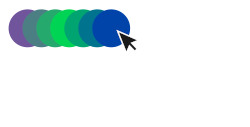 Encourage Girls to Participate in Computer Science
3.
Raise expectations for all students to take Computer Science.
Support and participate in programs aimed at increasing female participation in STEM fields.
Recommendations
Make Computer Science Foundational
Modernize Computer Science Pathways
Encourage Girls to Participate in Computer Science
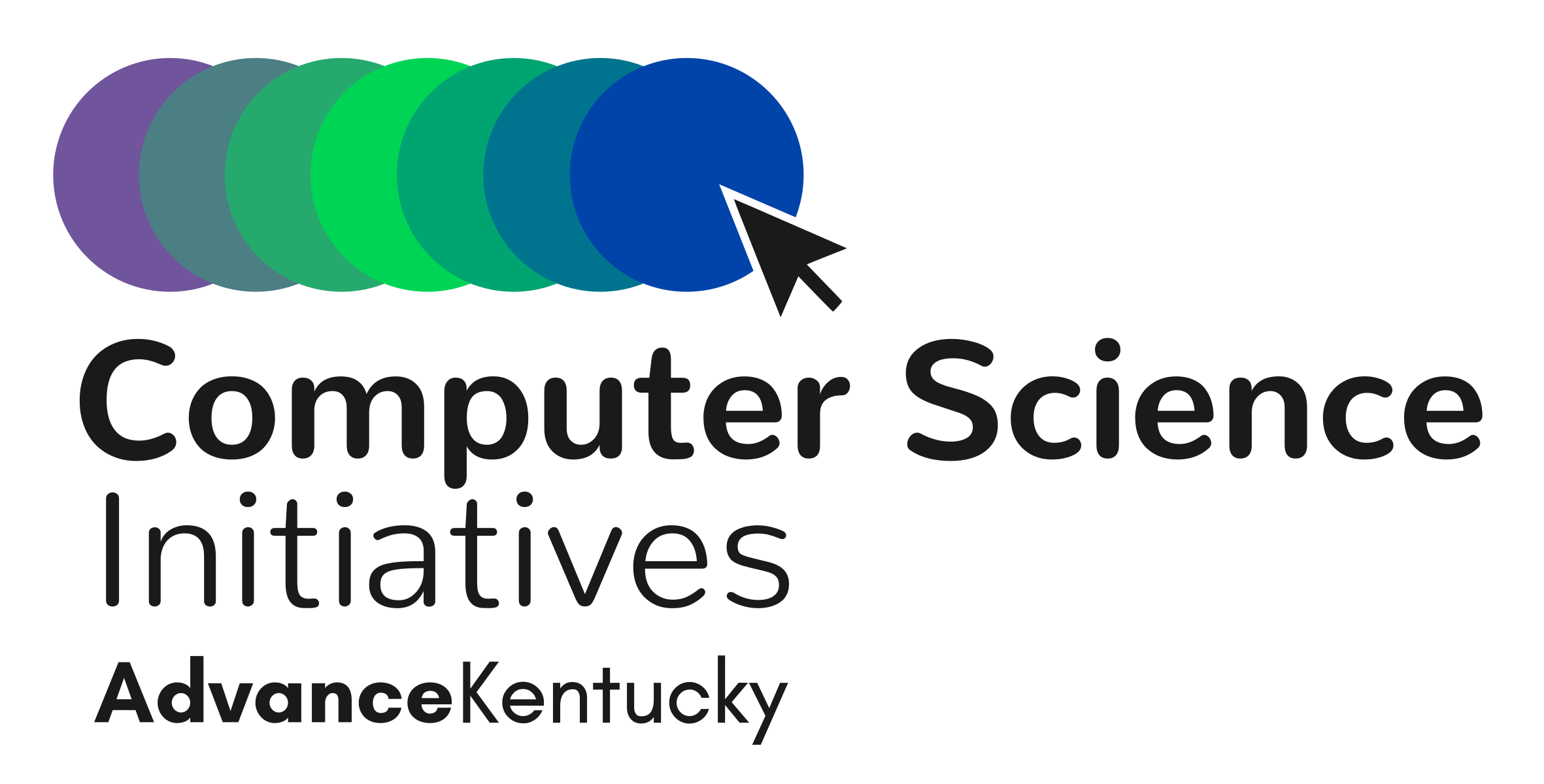 [Speaker Notes: Making CS Foundational includes supporting legislation and funding for the following: Requiring HS to offer the course, Preservice teachers learning computer science, expanding computer science offerings in grades K-8
Modernizing computer science pathways includes strengthening connections between CTE and comprehensive school computer science courses. Computer Science is unique as a content area that exists in both areas and being responsive to emerging industry needs.
In 1995, 37% of computer scientists were women. Today, it’s only 24%. The percent will continue to decline if we do nothing. We know that the biggest drop off of girls in computer science is between the ages of 13 and 17. (girlswhocode.com/about-us)

AI]
Our Vision
We envision a future where computer science education is an integral part of the K-12 curriculum, providing all students with essential knowledge and skills for success in the modern world.
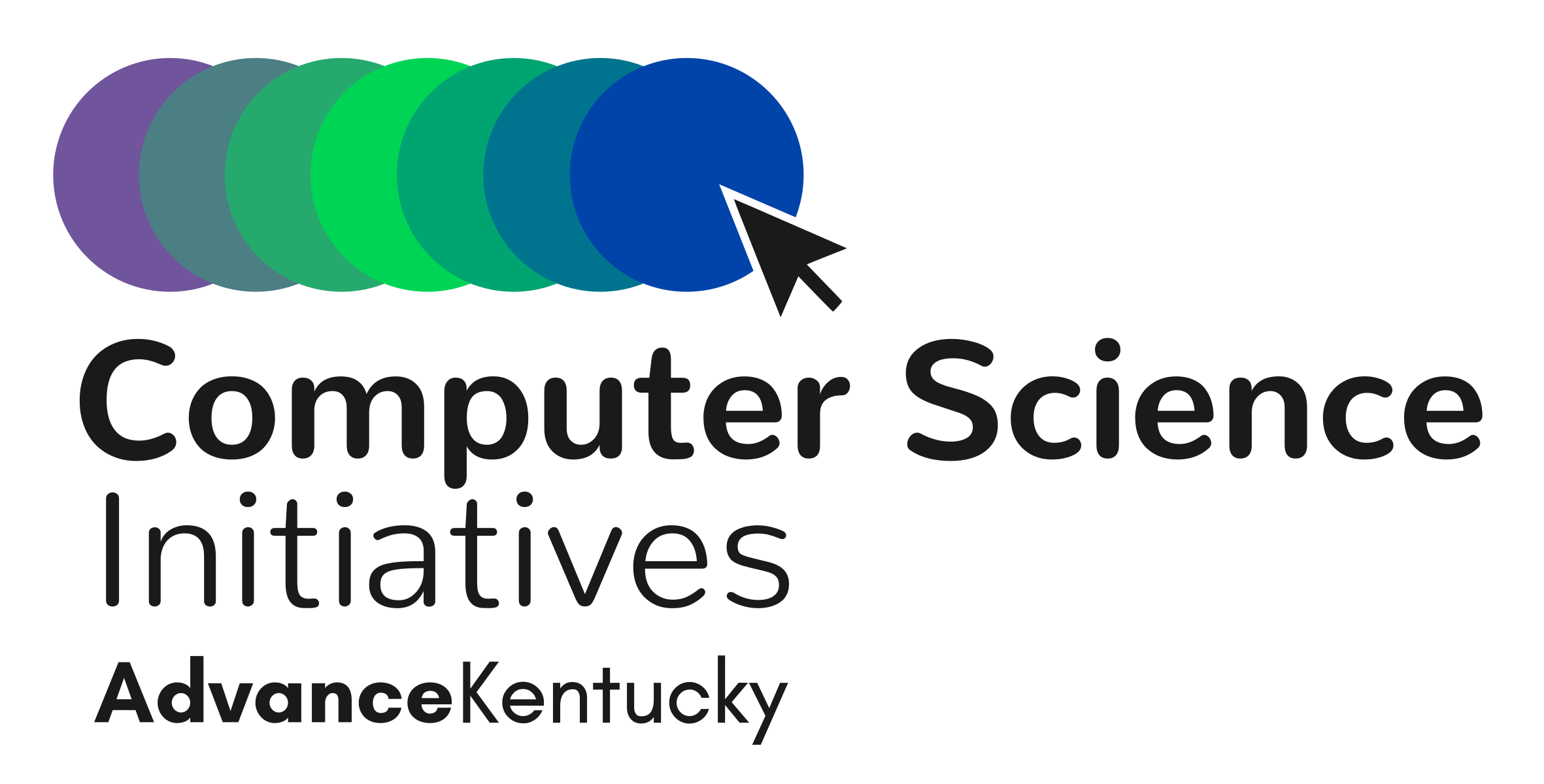 [Speaker Notes: We all share this vision.]
Thank You